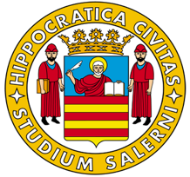 Organizzazione del personale e valutazione della performance nella PA” I livelloIl Metodo Tree
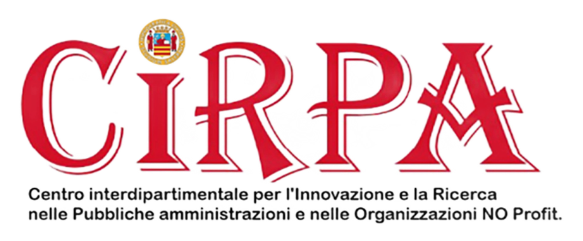 Laboratorio
A cura di
Dott.ssa Emilia Romeo
Dott. Nicola Capolupo
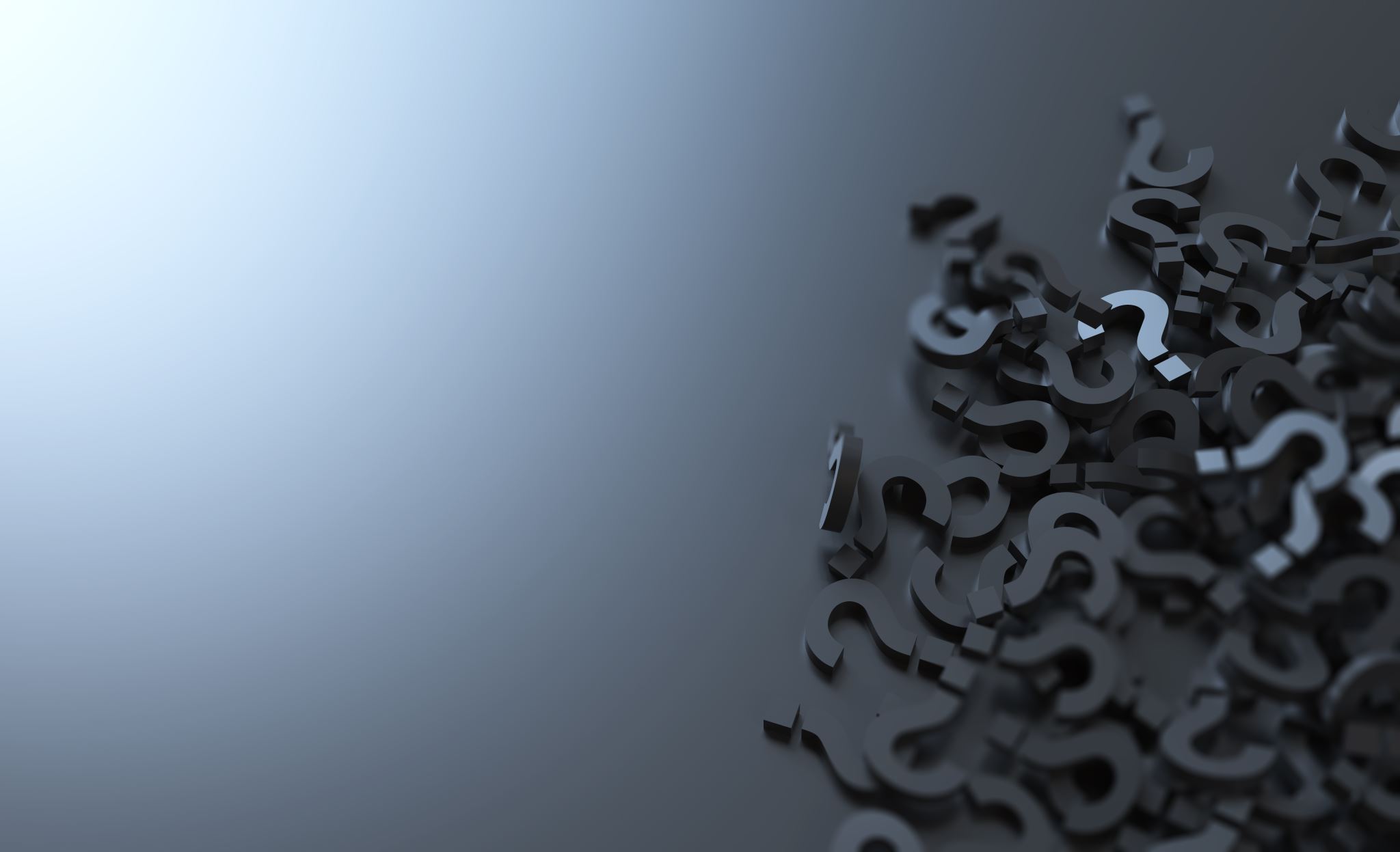 Il metodo TreeTargeted Exploration
1. Voice of client

1) Chi è il cliente? (interno/esterno, utente tipo, profilo)2) Qual è la sua esigenza/problema/bisogno/necessità?
3) Quando si ritiene soddisfatto il cliente? (soddisfatte tali condizioni)
Il metodo TreeTargeted Exploration
2. Emerging Trends
(evidenziare lo stato attuale)
Il metodo TreeTargeted Exploration
3) Competitive benchmarking
Specifiche
Il metodo TreeTargeted Exploration
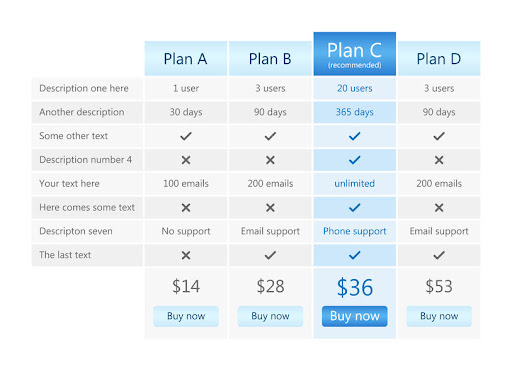 4. Scouting tecnologico
Quali tecnologie/strumenti vengono ora utilizzate e in quali realtà?Quali caratteristiche hanno? Ne hanno di comuni/differenti?Quale impatto producono?Quali costi hanno?
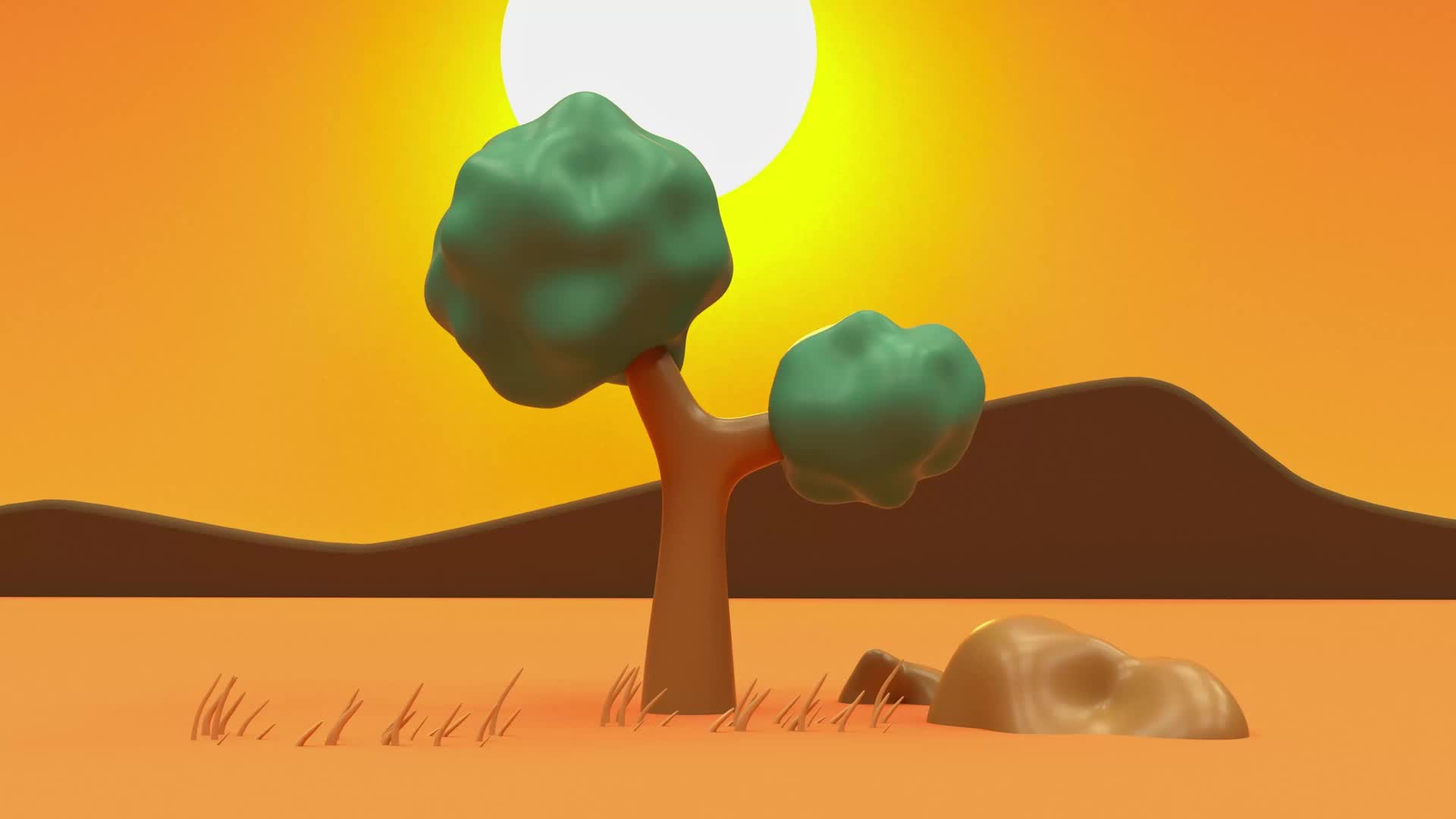 Il metodo TreeRe-configuration
Intuition (FASE INDIVIDUALE)

- Quale proposta di innovazione per il mio obiettivo?
- Perché ritengo sia realizzabile?- Perché ritengo sia irrealizzabile?- Quali sono i vantaggi che apporterebbe?- Quali resistenze incontrerebbe?
Il metodo TreeRe-configuration
2. Brainstorming(IN GRUPPO SOLO RACCOLTA)
Il metodo TreeRe-configuration
3. Reflection (IN GRUPPO)
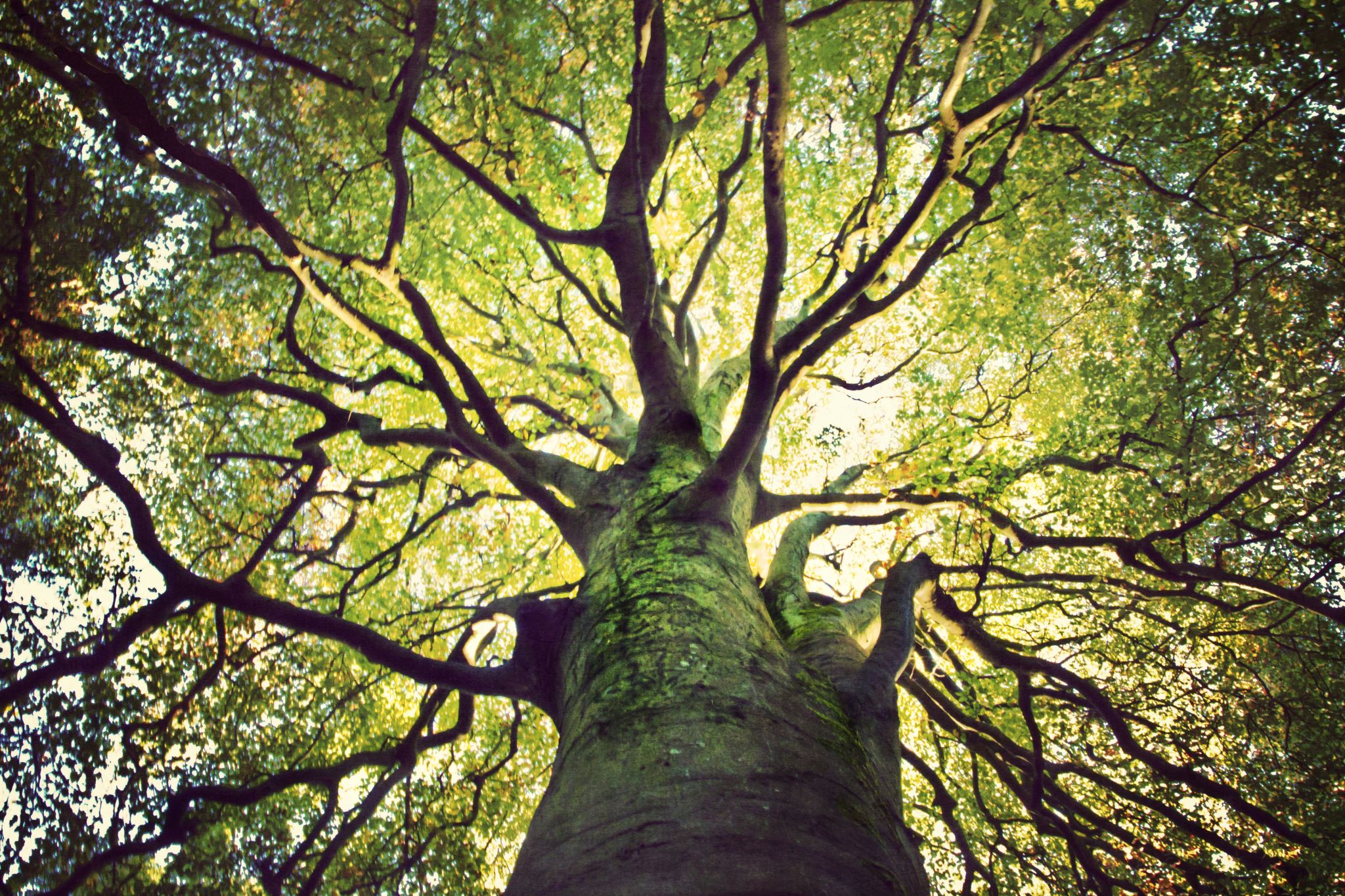 Il metodo TreeRe-configuration
4. Integration (DISCUSSIONE TRA GRUPPI)Quali elementi proposti dalle soluzioni degli altri gruppi prendiamo?Come ci sono utili per la soluzione che abbiamo scelto?In che modo ci aiuta a riconfigurare i nostri asset e la nostra idea di partenza
Il metodo TreeRe-configuration
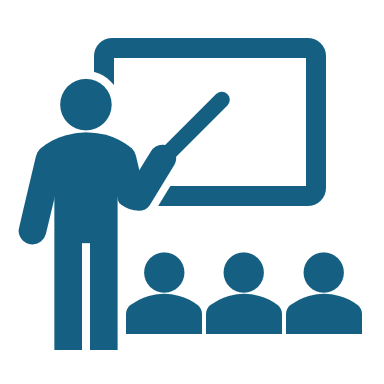 5. Deuterolearning (IN GRUPPO)
Quale lezione abbiamo appreso?In che modo il processo ci ha aiutato a riconfigurare la nostra idea individuale?Che valore aggiunto ha la nostra idea collettiva?
Il metodo TreeEvaluation
WBS e Costi attività
Il metodo TreeEvaluation
Gantt chart
Il metodo TreeExhibition